目标品牌
项目项目项目项目项目项目项目项目
项目投标方案
项目项目项目项目项目项目项目项目
目录
CONTENTS
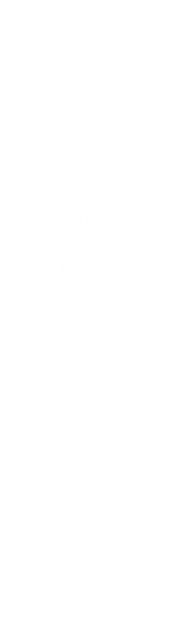 内容内容
内容内容
展示展示
展示展示
项目项目项目项目项目项目
1
内容内容
内容内容内容内容内容内容
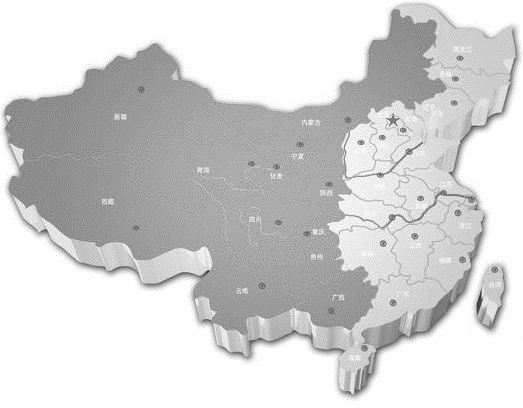 内容内容
内容内容内容内容内容内容内容内容内容
内容内容内容内容
内容内容内容
内容内容内容
内容内容内容内容内容内容内
内容内容内容内容
内容内容
内容内容
内容内容
内容内容
内容内容内容内容内容内容内容
2
4
内容内容
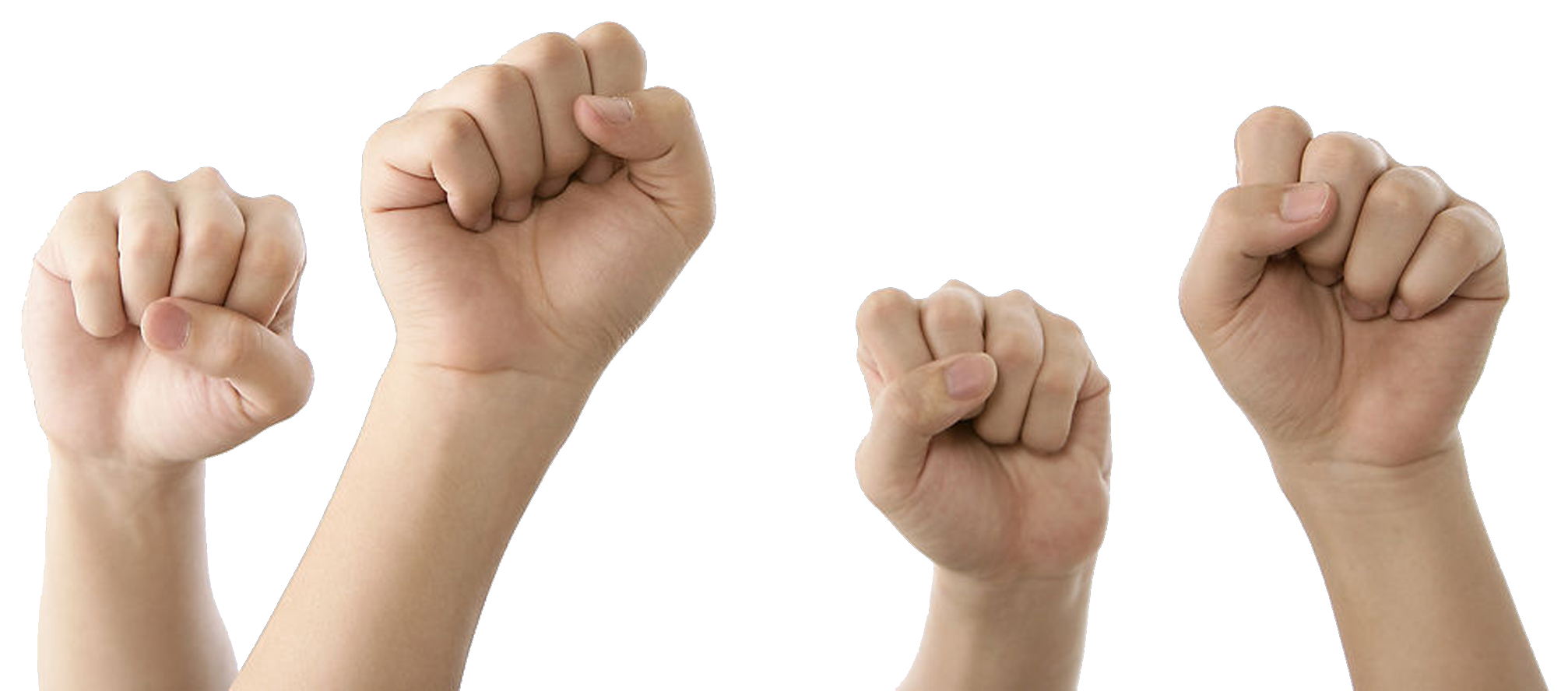 1
内容内容
3
内容内容
内容内容
内容内容内容内容内容
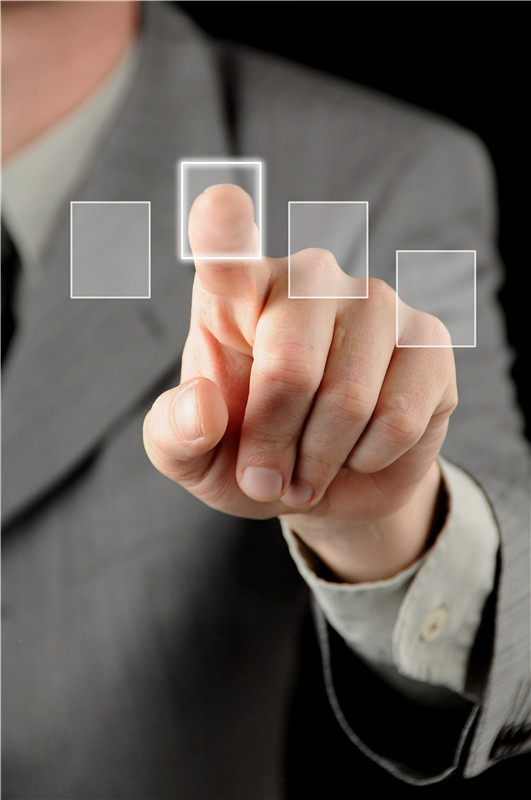 内容内容内容内容内容内容内容内容内容
内容内容内容内容内容内容内容内容内容
内容内容内容内容内容内容内容内容内容
内容内容内容内容内容内容内容内容内容
内容内容内容
内容内容内容内容内容
内容内容内容内容
内容内容内容
内容内容内容内容内容内容的内容内容
内容内容内容内容内容内容的内容内容
内容内容内容内容内容内容的内容内容
内容内容内容内容内容内容的内容内容
内容内容
“
内容内容内容内容内容内容内容内容内容内容内容内容内容内容内容内容
内容内容内容内容内容内容内容内容内容内容内容内容内容内容内容内容
内容内容内容内容内容内容内容内容内容内容内容内容内容内容内容内容
内容内容内容内容内容内容内容内容内容内容内容内容内容内容内容内容
”
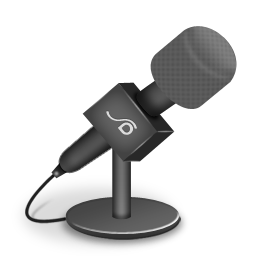 内容内百百百百百百
2
内容内容
内容
内容内容内容内容内容内容内容内容内容内容内容内容内容内容
内容内容
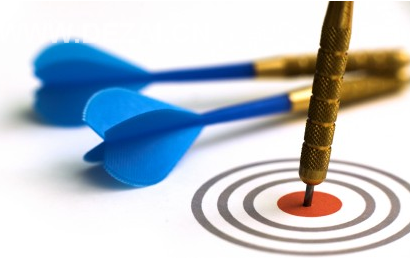 内容内容
内容内容
内容内容内容内容
内容内容内容内容内容内容内容内容内容内容内容内容内容内容
内容内容
内容内容内容内容内容内容
内容内容内容
内容内容内容
内容内容内容
内容内容内容
内容二：
内容一：
内容内容内容内容内容内容
内容内容内容容内容内容
内容内容内容内容内容内容
内容内容内容容内容内容
内容内容:
内容
内容内容内容内容内容内容
内容内容内容内容内容内容
内容内容内容内容
内容
内容
内容
内容
内容
内容
内容
内容内容内容内容内容内容
内容
内容内容
内容内容
内容内容
内容内容
2
3
4
1
5
8
7
6
内容内容
内容内容
内容内容
内容内容
内容内容内容内容内容内容内容内容内容内容内容内容
内容内容内容内容内容内容
内容内容内容内容内容内容
内容内容内容内容内容内容
1
内容内容内容
2
内容内容内容内容内容内容内容内容内容内容内容内容
内容内容内容内容内容内容
内容内容内容内容内容内容
内容内容内容内容内容内容
内容内容内容
内容内
3
内容内容内容内容内容内容内容内容内容内容内容内容
内容内容内容内容内容内容
内容内容内容内容内容内容
内容内容内容
4
内容内容内容内容内容内容内容内容内容内容内容内容
内容内容内容内容内容内容
内容内容内容内容内容内容
内容内容内容
内容内容内容内容内容内容
内容一
内容一
内容一
内容一
内容
内容一
1
内容内容内容内容内容内容内容内容内容
内容内容内容内容内容内容内容内容内容
内容内
2
内容一
终端销售
内容内
内容内容内容内容内容内容内容内容内容
内容内容内容内容内容内容内容内容内容
3
内容一
内容内容内容内容内容内容内容内容内容
内容内容内容内容内容内容内容内容内容
内容内
4
内容一
内容内
内容内容内容内容内容内容内容内容内容
内容内容内容内容内容内容内容内容内容
内容内容内容内容内容内容内容
内容内容内容内容内容内容
内容一
内容一内容内容
内容一内容内容
内容一
内容一内容内容
内容一内容内容
内容内容内容
内容内容内容
内容内容内容
内容一
内容一
内容一内容内容
内容一内容内容
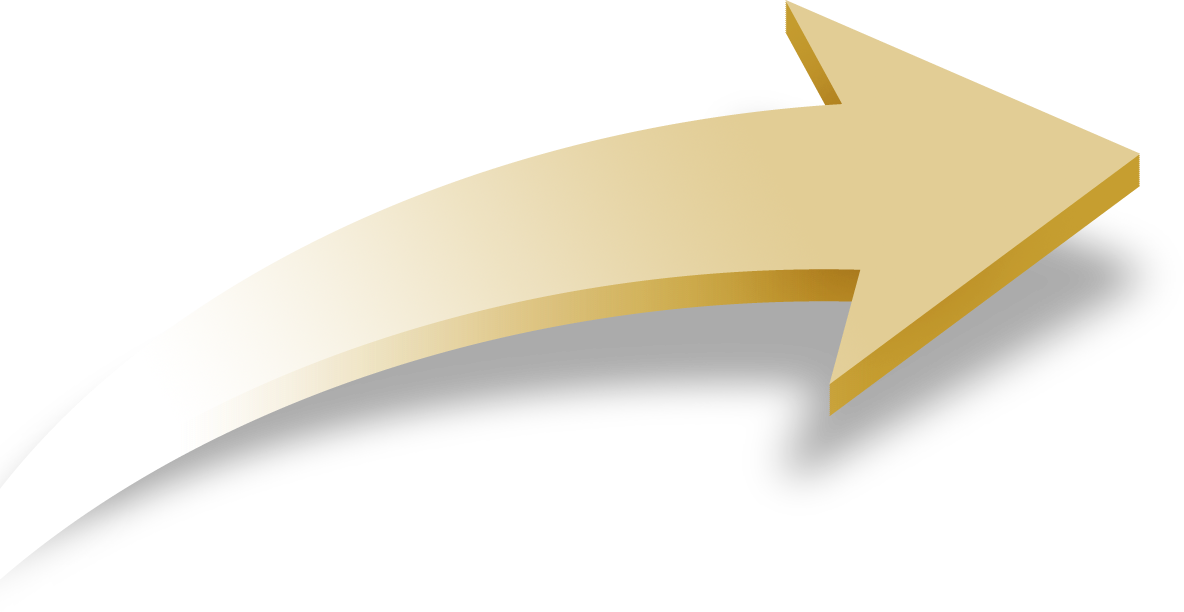 内容一
内容一
内容一内容内容
内容一内容内容
内容
内容内容
内容一内容内容
内容内容内容一内容内容
内容一内容内容
内容内容
内容内容内容内容一内容内容
内容一内容内容
内容一内容内容
内容一内容内容
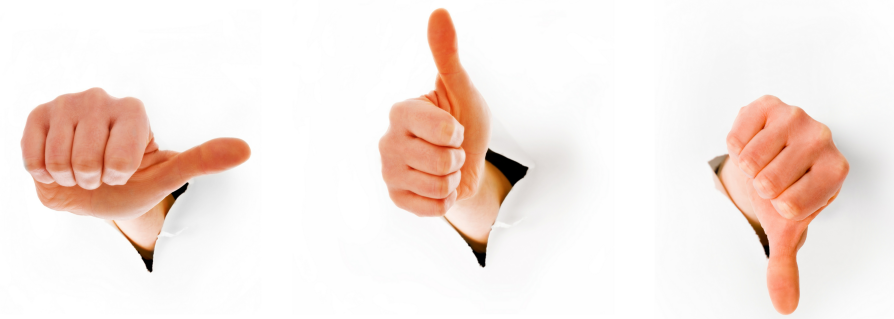 3
内容内容
内容内容
内容内容
内容内容
内容
内容
内容内容
内容内容
内容
内容
内容内容
内容内容
内容内容
内容内容
内容内容
4
内容内容
目标品牌
项目项目项目项目项目项目项目项目
项目投标方案
项目项目项目项目项目项目项目项目